Data analysis
Viktoriya Zvoda, Jan 27, 2011
QM 3 studies overview, LE033 data
QM 3 studies overview, E1LBNC data
A1 10-27-2010
A1 zoom 10-27-2010
A3 10-27-2010
A3 zoom 10-27-2010
FWHM=26urad
V.Previtali thesis
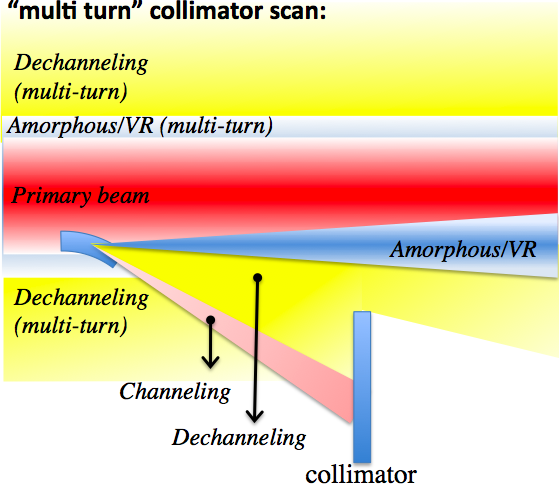 Principles of multi turnprobability measurementsin a circular machine
Contributions of different effects in collimator scan profile
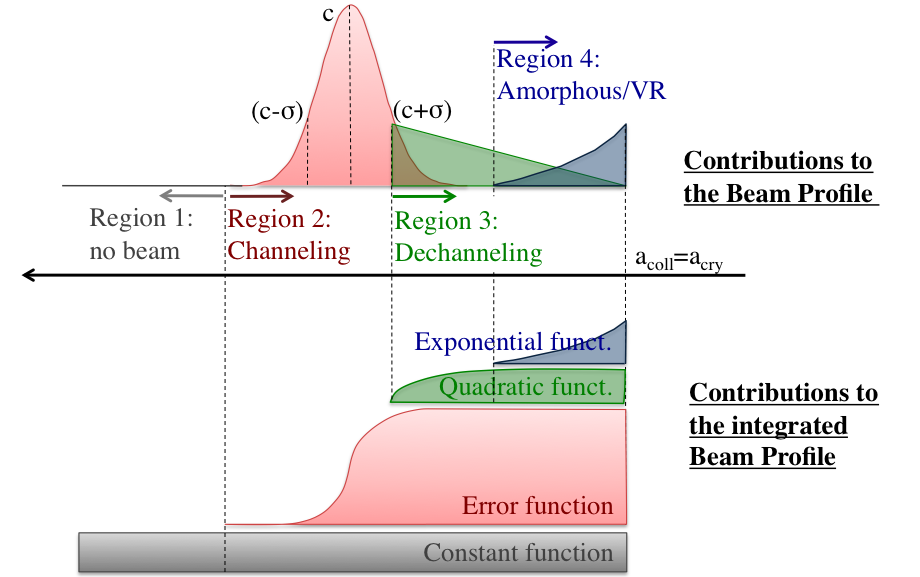 Example of our collimator scan data
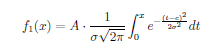 Normalized signal
LE033
E1LABT